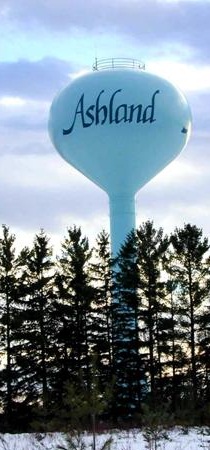 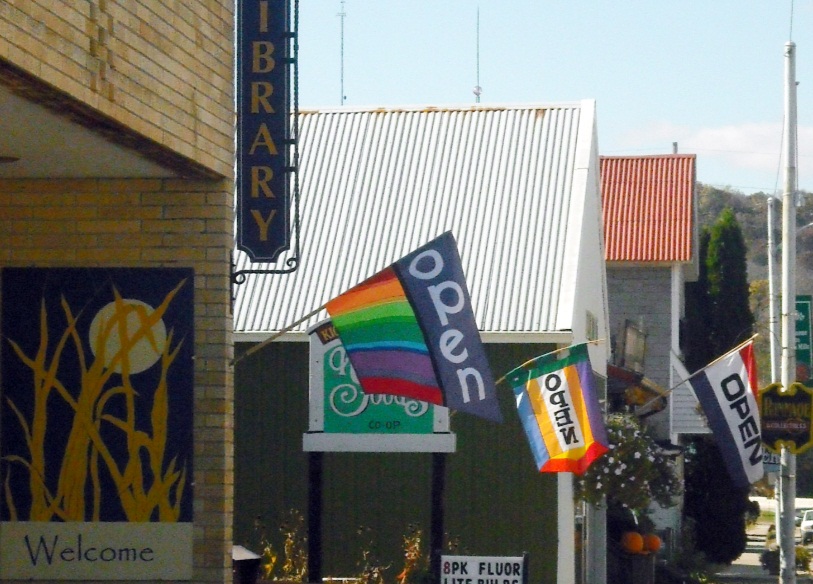 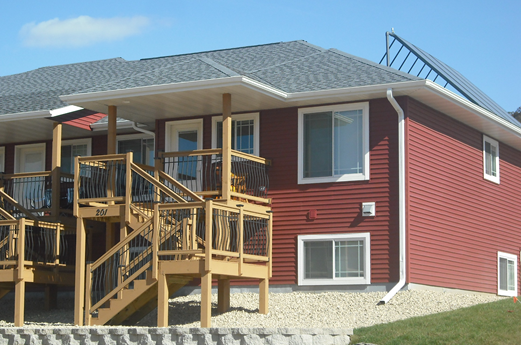 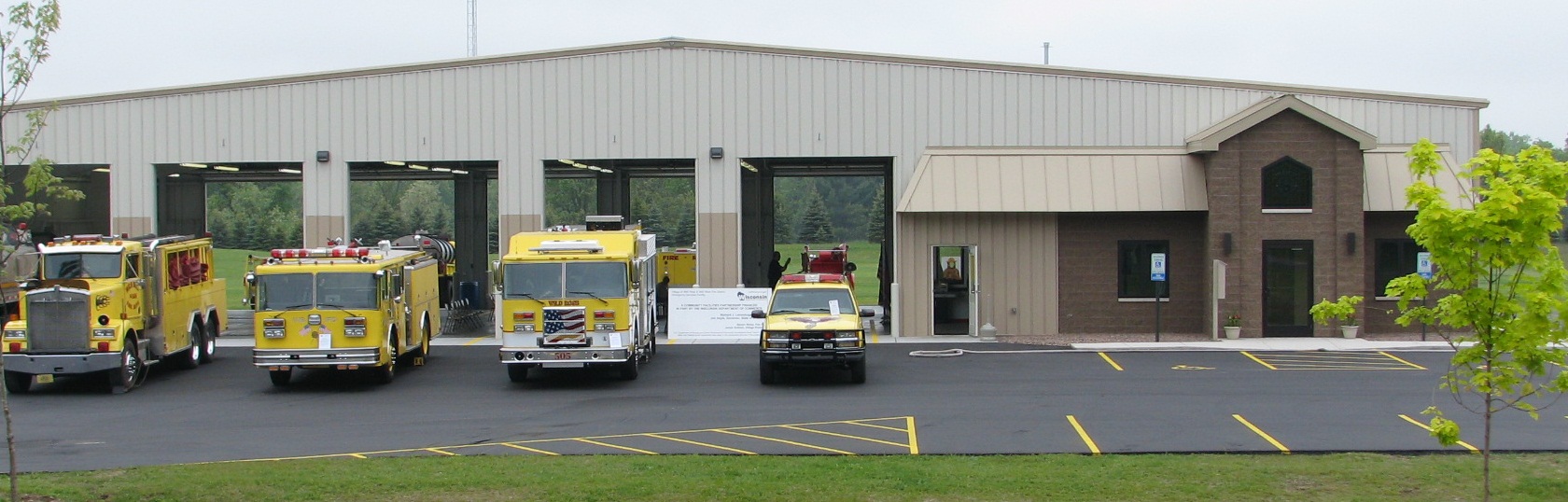 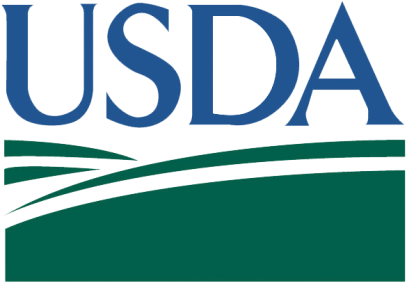 Rural Development
USDA Rural Development
Mission: 
To increase economic opportunity and improve the quality of life for all rural Americans.


Vision:
A rural America that is a healthy, safe and prosperous place in which to live and work.
Committed to the future of rural communities.
Business & Cooperative Programs
Supports the creation and expansion of businesses and cooperatives in rural areas.
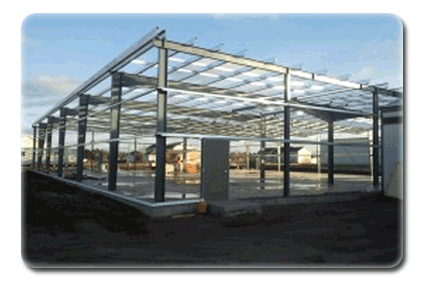 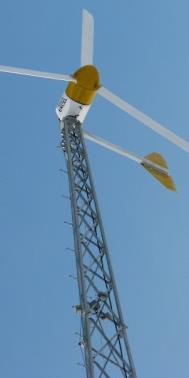 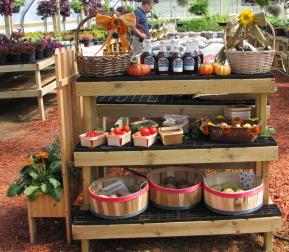 Oneida Tribe of Indians of Wisconsin – Oneida, WI (VAPG)
Mountain Spring Hotel – Suring, WI (REAP)
Allesnik, LLC & Pointe Precision, Inc. – Plover, WI (B&I Loan)
Community Facilities Programs
Quality of Life Improvements
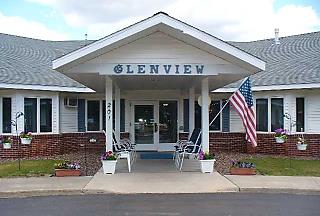 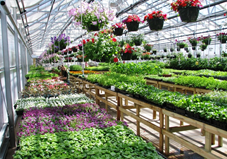 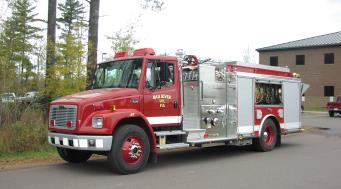 Grantsburg Fire Association – Grantsburg, WI
Prairie du Chien Memorial Hospital – Prairie du Chien, WI 
Sheboygan Senior Community – Sheboygan, WI 
Sokaogon Chippewa Community – Crandon, WI
Water & Environmental Programs
Improve Waste, Wastewater, and Water Systems
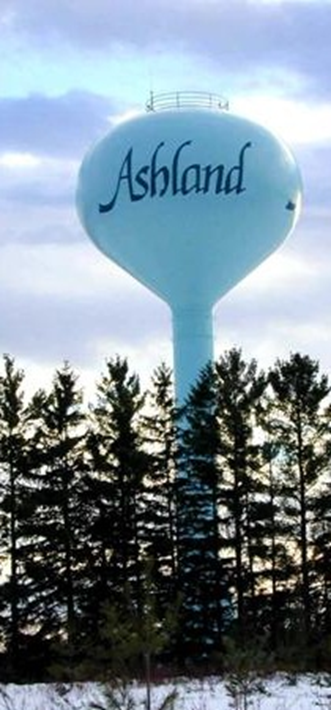 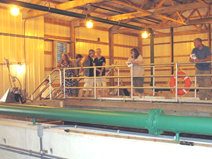 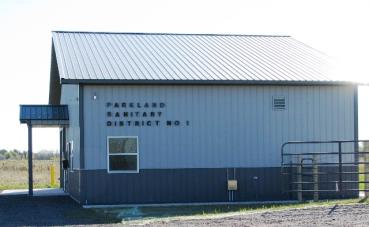 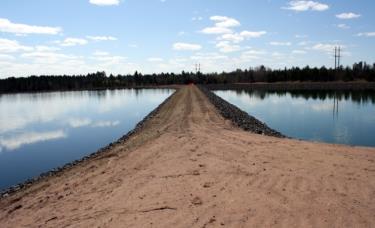 Housing Programs
Safe and Affordable Housing
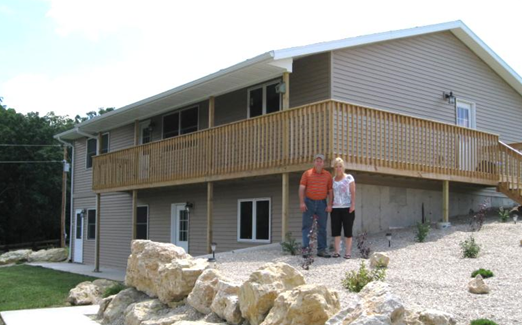 Since 2010:
Financed 17,686 home loans.
Provided financing to 986 rural Wisconsin households for necessary repairs, accessibility updates, and to address safety issues.
Invested nearly $75 million in Rental Assistance to more than 22,000 rural residents.
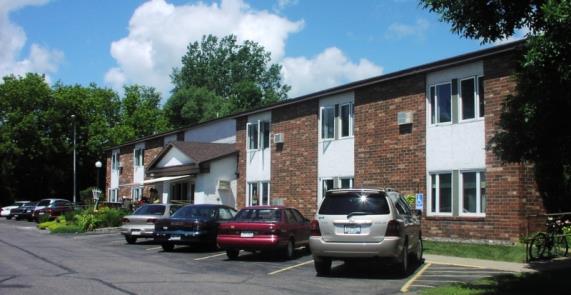 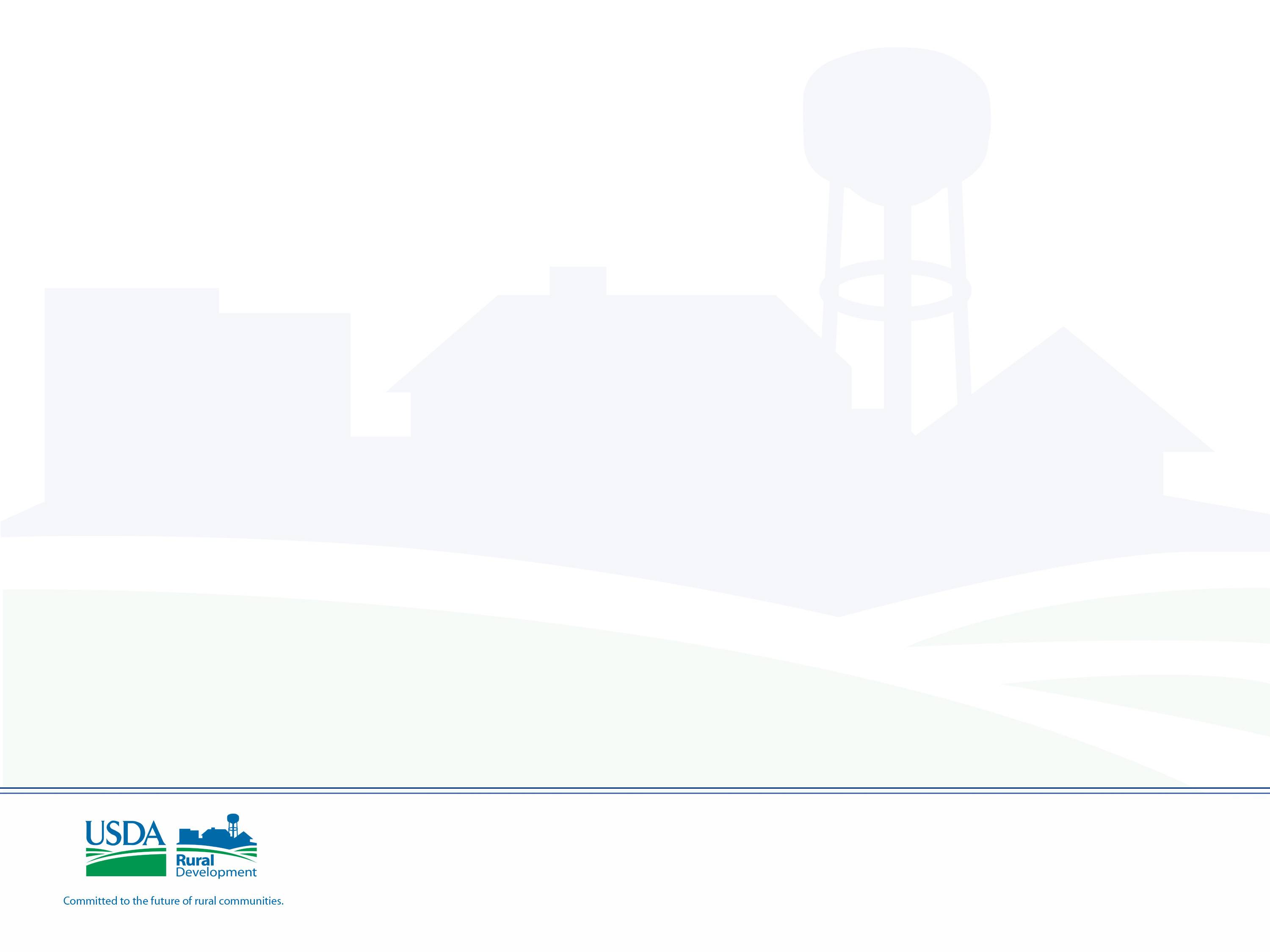 Rural Housing Ownership Opportunities
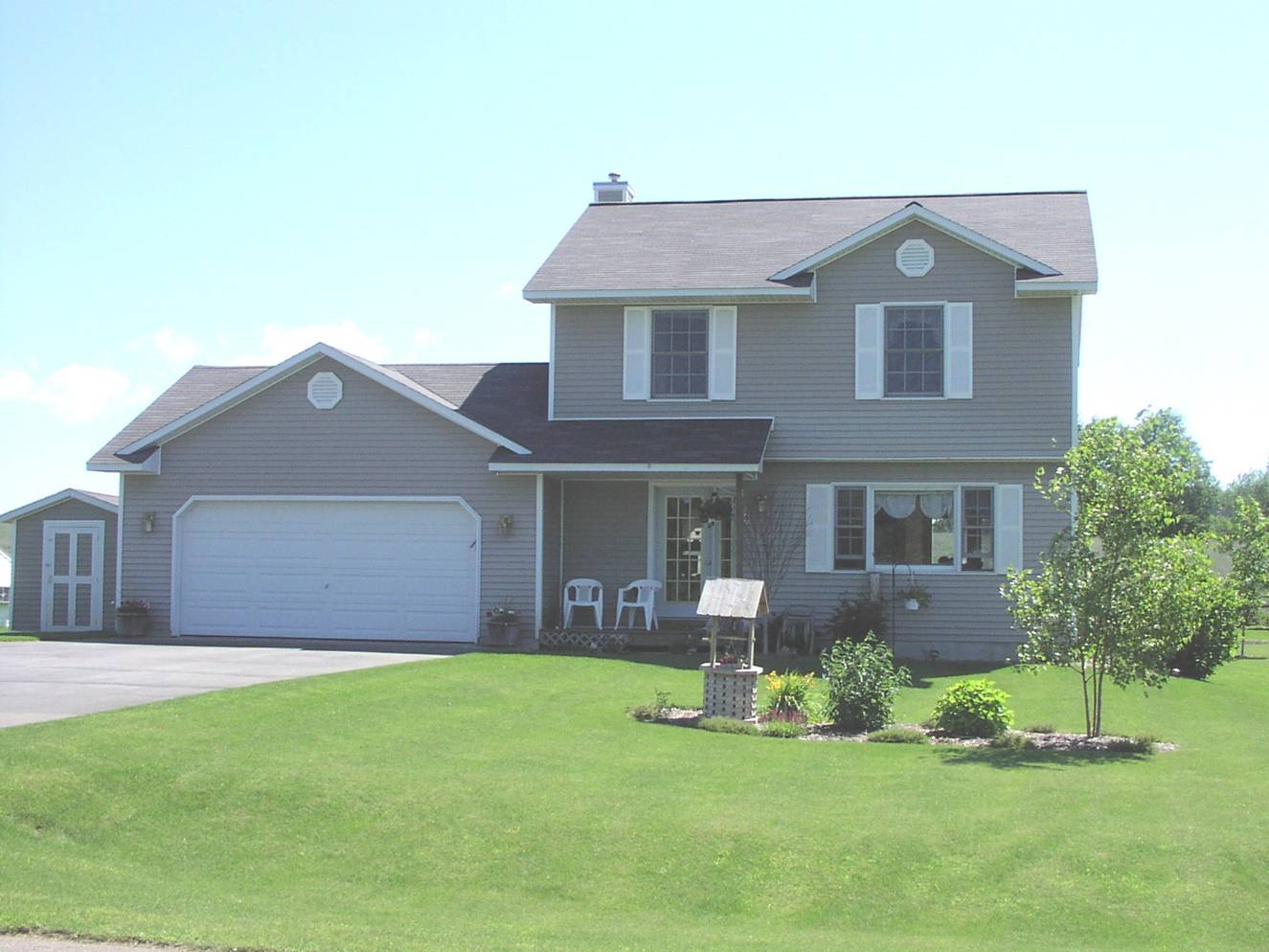 Guaranteed
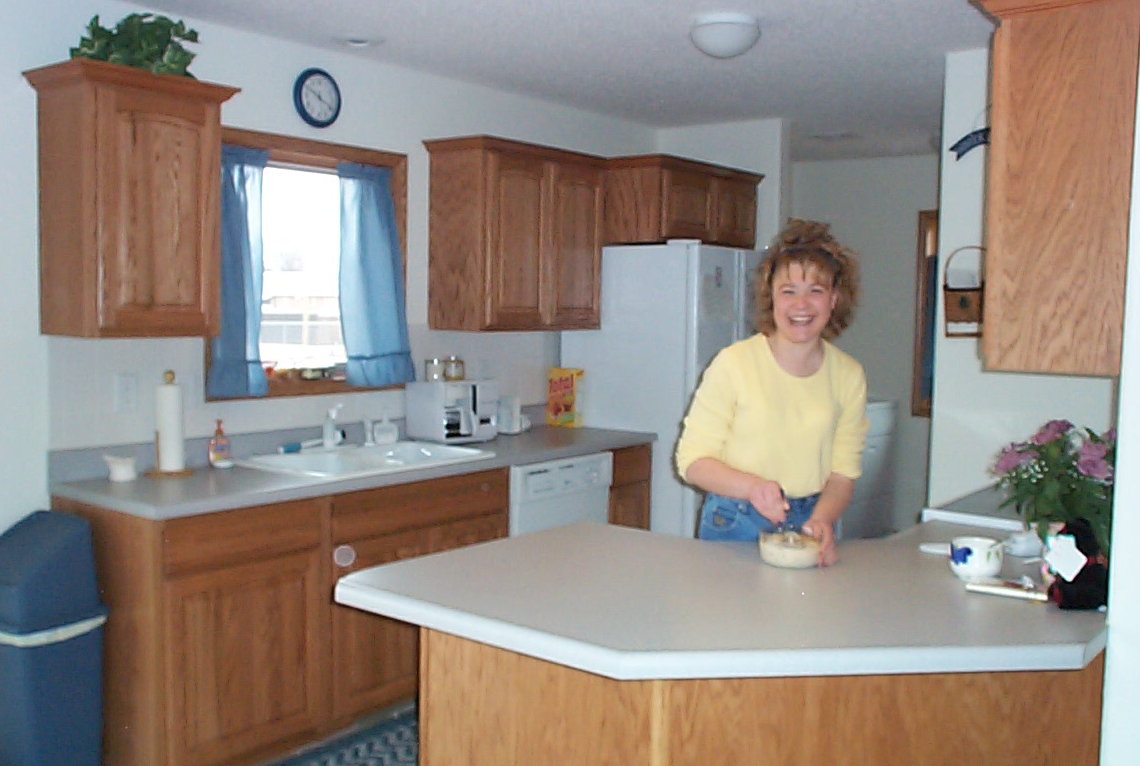 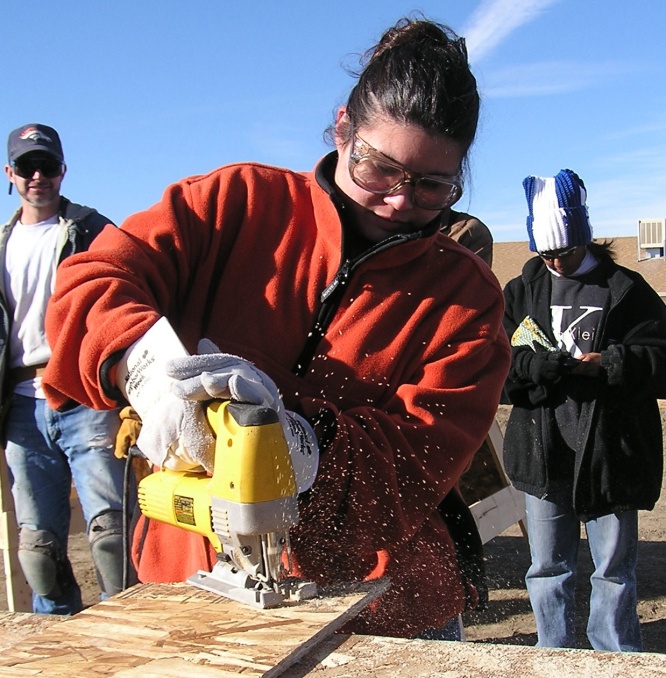 Self-Help
Direct
Home Ownership
Rural Housing Programs
502 Direct Program
    Loan Program
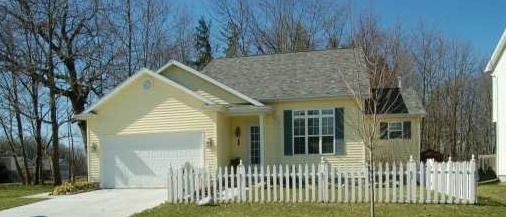 502 DIRECT LOAN PROGRAM

*Primary purpose – purchase/construct a home
*Can be used to make repairs to an existing home
*Refinancing (in case where customer may lose home)
*Applicant does not own adequate housing
*Fixed rate mortgage – current rate is 3.125%
*Term of loan – 33/38 years; 30 years for a manufactured home
*Loans may be made up to 100% of market value –  
             no down payment required – unless asset limitation 		  			 is exceeded ($20,000 elderly; $15,000 non-elderly)
	*Payment assistance subsidy reduces monthly payments
              for eligible applicants.
	*No PMI (private mortgage insurance) required.
	*Low and very-low income limits apply
PROPERTY REQUIREMENTS – DIRECT

Site Size:  Site must not be large enough to be subdivided under local subdivision regulations.  (If no local zoning, one-acre site is minimum which cannot be subdivided.)  AND, the value of  the site must not exceed 30% of the “as improved” value. (30% limitation may be exceeded if site cannot be subdivided and is typical for the area).

Site Location:  Property must be located in a rural area.  Certain counties have ineligible areas.  Can check website:  www.rd.usda.gov/wi to determine if property is in an eligible area.  Milwaukee County is ineligible.
Dwelling:   Must meet definition of “modest”.  Market value 
must not exceed the applicable area loan limit.  Depending upon the county in which the property is located, this amount varies.  Effective June 15, 2015, Wisconsin is apart of Pilot program, utilizing 80% of FHA’s One-Family mortgage limits.  In this state most limits will be set at $216,840.   
Structures:   Must not include farm service buildings, however, smaller outbuildings, such as storage sheds are allowed.

Income Producing Property:   No

In-Ground Swimming Pools:  Prohibited; not acceptable to remove pool
to meet this requirement. 

Inspection Reports:    Satisfactory inspection by State Certified Inspector (or qualified Tradesperson if SCI not available), including heating/cooling, structural soundness, water/sewer and electrical
Condominiums:          OK – At least 70% of units must be sold, and not more than 15% of the owners more than 1 month delinquent.

Zero Lot-Line Property:  OK-On case by case basis; approval by loan approval official.

New Manufactured Home:    Must be purchased/completed/warranted by a RD approved dealer-contractor.

Finance Existing Manufactured Home:  No

Lead Based Paint:     Rural Development requirements.
PRIVATE WATER & WASTE DISPOSAL SYSTEMS – Direct


Private Well Inspection:  Incorporated in (or part of) plumber’s 
                                             inspection.
                                           
Basement Well:  Only with certification from the DNR that it meets current WI Code as well as satisfactory  private well inspection & safe water tests.

Shared Well:  Must have “Shared Well Water Agreement”
                         (based on HUD model).  Cannot serve more than
                         4 properties.
504 Home Repair and Rehab
 
	Loans and Grants
504 GRANTS

	
Remodel dwellings to make them accessible to household
      members with disabilities
Applicant must be at least 62 yrs. of age for grant
Very low income limits apply
Maximum grant assistance is $7,500 (lifetime)
Applicant must own & occupy property
Asset limitations apply
Examples of Section 504
                                              Grant Repairs
Funds can be used to:

Remove health & safety hazards
 Unsanitary plumbing conditions
Hazardous electrical
Sewer lines or septic tank failure
Unsafe structural conditions
Code violations
Leaking roofs
Faulty heating
Installation of grab bars, railings and other accessibility devices
     	   to assist the elderly or disabled
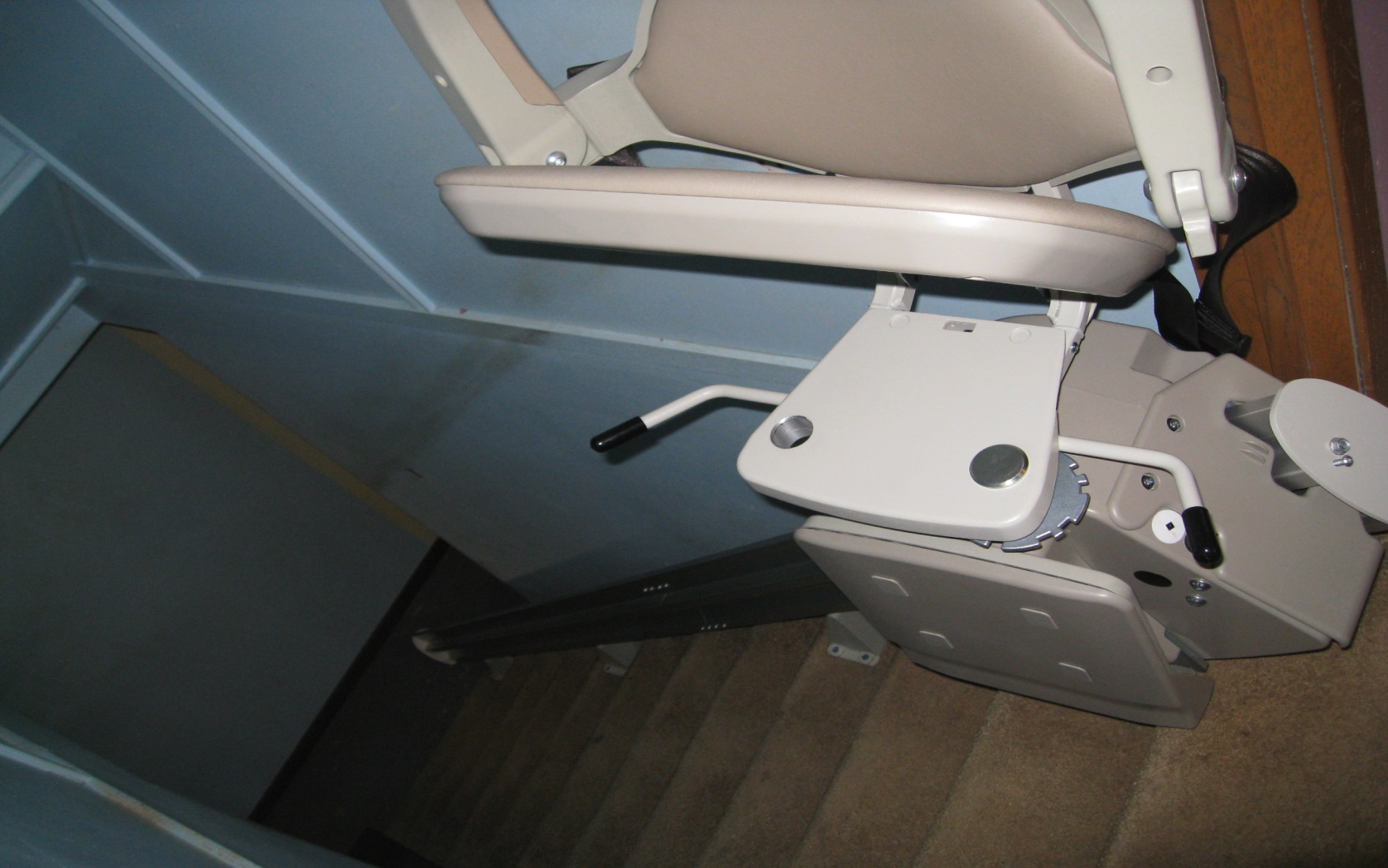 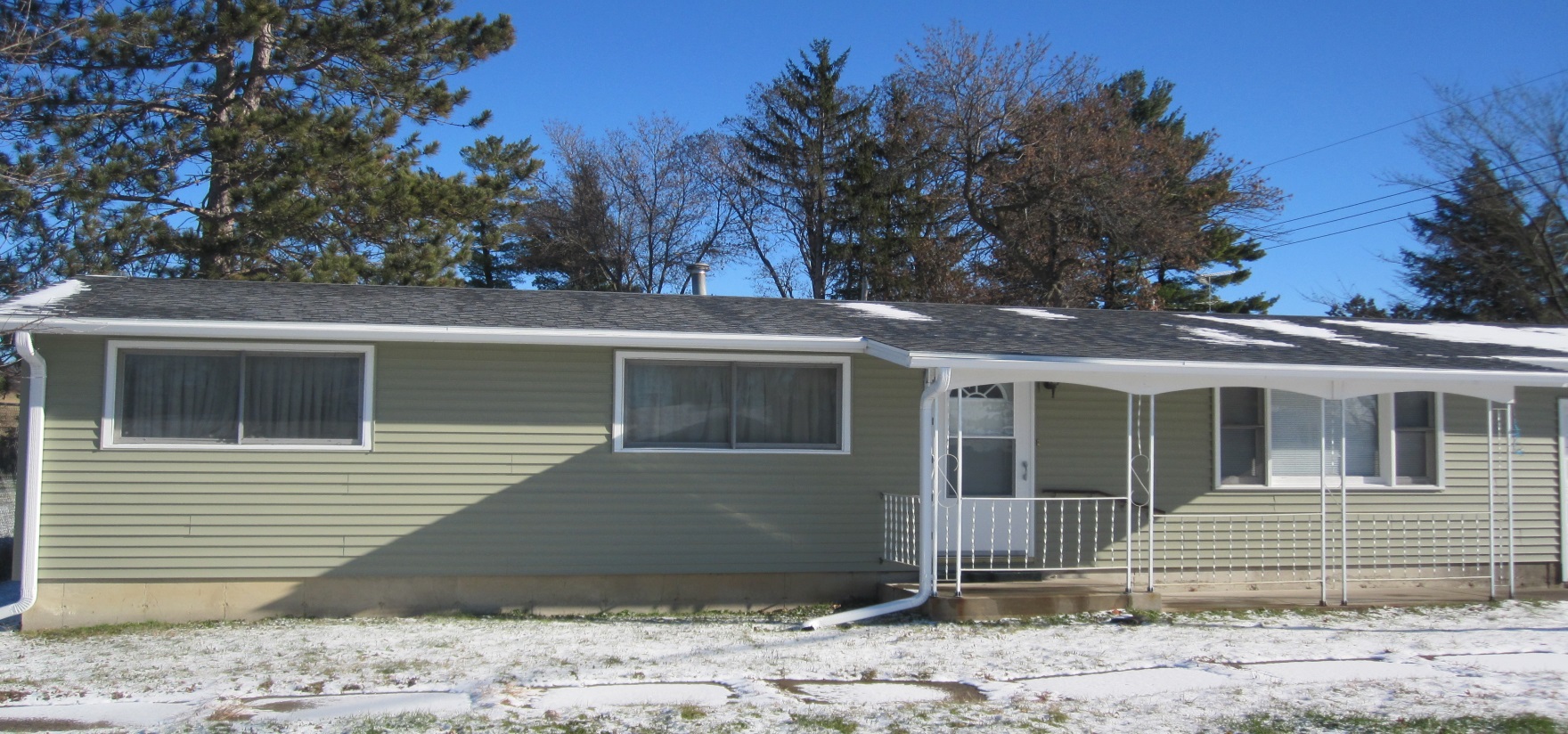 504 LOANS

Maximum of $20,000 under loan program
Loan can be amortized over a maximum of 20 years
Fixed 1% interest rate
Very low income limits apply
Applicant must own & occupy property
Asset limitations apply
504 LOANS
Repairs or Improvements

	Funds can be used to:

  Improve or modernize home in addition to those items found in      the grant program
Exterior and interior painting
Storm windows/security doors
Insulation
Gutters/downspouts
Replacement of sinks and toilets
Replacement of flooring
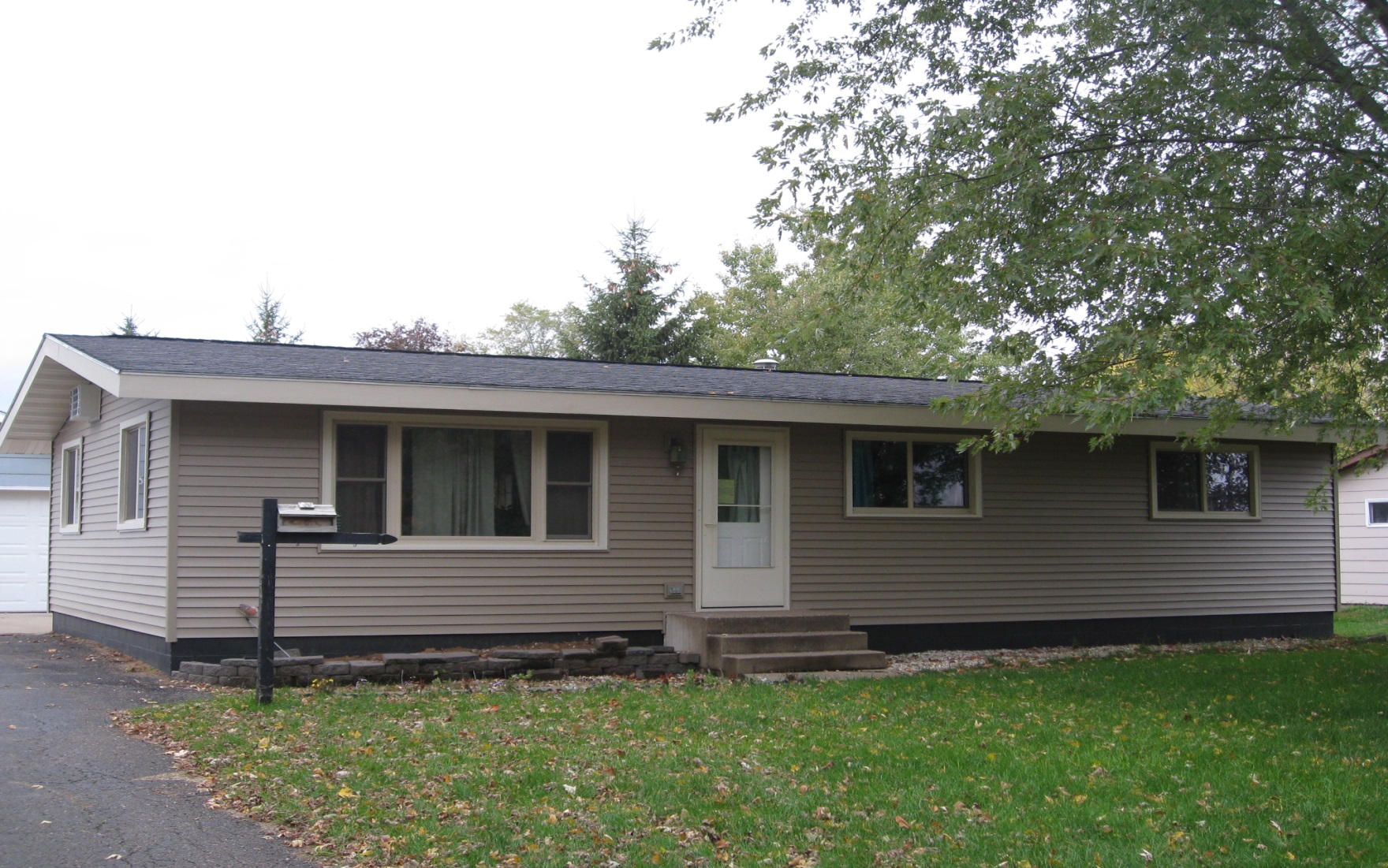 Guaranteed Rural Housing Program

		Applicants who exceed the income limit for the direct 502
            program, may be eligible for the GRH program.

				Started in 1991 

		Has grown to annually a $414 million program 
	     assisting some 3300 households becoming home owners.

	    Voice (715) 345-7623 • Email Wisconsin-GRH@wi.usda.gov
Outstanding RD Portfolio in Indian Country 

Program					502				504				GRH

Number of Loans			96/2961			35/710			65/20572
to American Indians

Percent of Portfolio		3%				5%				> 1%		

Loans on Trust Lands		37				11				0
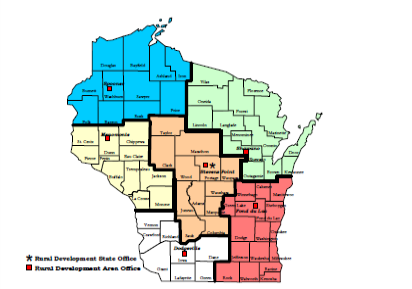 Rural Development Contact Information
1 (715) 345-7620

Ask to be transferred to the Rural Development Office that covers your area of interest.
Dodgeville Area Office              Shawano Area Office
138 S Iowa Street, Ste 2              603B Lakeland Road
Dodgeville, WI  53533                Shawano, WI  54166
Phone : (608)935-2791                Phone:  (715)524-8522

Fond du Lac Area Office             Menomonie Area Office
W6529 Forest Ave., Ste. 200       390 Red Cedar St., Ste. G
Fond du Lac, WI  54937              Menomonie, WI  54751
Phone: (920)907-2976                 Phone:  (715)232-2614

Stevens Point Area Office              Spooner Area Office
1462 Strongs Avenue                     800 N. Front St., Rm. 102
Stevens Point, WI  54481               Spooner, WI  54801
Phone: (715)346-1313                    Phone:  (715)635-8228

Stevens Point State Office
5417 Clem’s Way
Stevens Point, WI  54482
Phone:  (715)345-7615